Міні-проект №1
Історія виникнення екстремальних задач
План
Задачі оптимізації.
Задача Дідони.
Внесок видатних математиків у розв’язування задач оптимізації.
Задачі оптимізації це задачі на відшукання оптимального варіанта з погляду наміченої цілі (знаходження найбільшого і найменшого, найкращого і найгіршого та ін.)
Задача Дідони
Зайняти стільки землі, скільки можна вкрити шкурою вола.
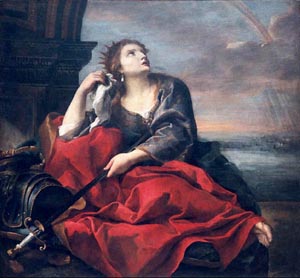 Який з прямокутників із заданим периметром має найбільшу площу?
Розв’язання:
х м – одна сторона прямокутника
(   - х)м – друга сторона прямокутника

S(x)= (   - х)·х – площа прямокутника

S(x)=    ·х- х² 

S'(x)=   - 2х

S'(x)= 0,         - 2х=0
                         
                           х=     .    Найбільшу площу має квадрат.
Р
2
Р
2
Р
2
Р
2
Р
2
Р
4
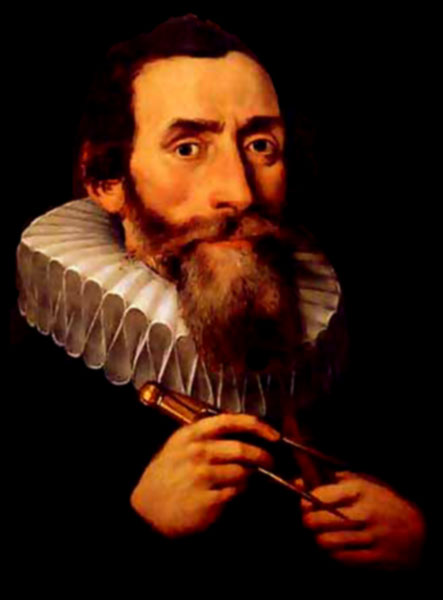 П.Ферма знайшов перший загальний алгоритм розв’язування задач оптимізації. Він виклав його в праці “Метод відшукання найбільших і найменших значень”
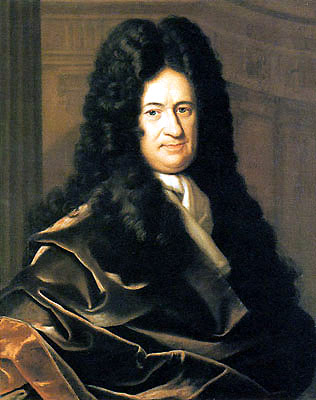 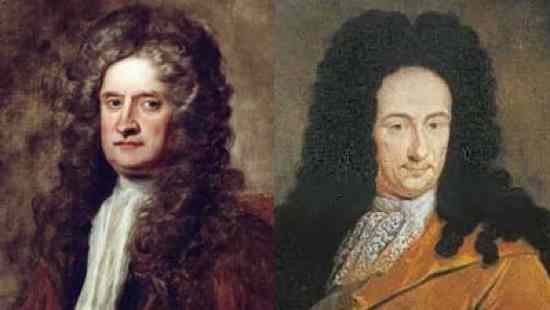 Рішучий крок у розвитку загальної теорії екстремумів зробили І.Ньютон і Г. Лейбніц, створивши теорію диференціального числення.